Amberley Youth Hub
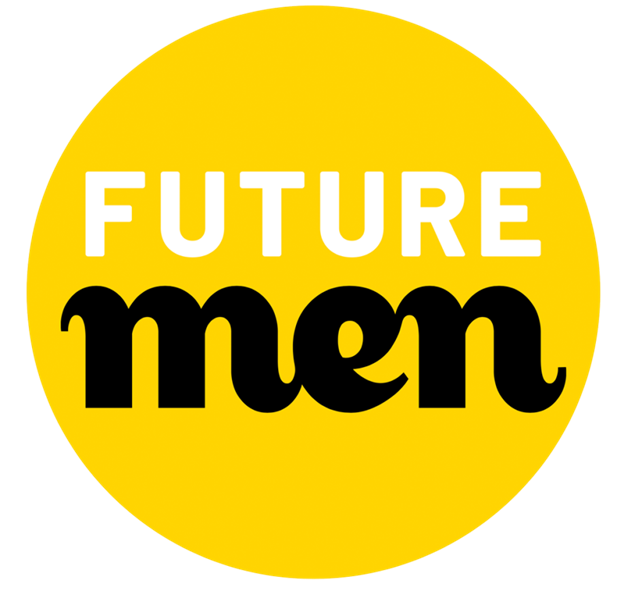 Where - Millennium Centre, 11 Clearwell Drive, Amberley Rd W9 2JZ
When – 12th – 16th February 2024
What – Half Term Programme  
Why – FOR ALL TO ENJOY
CONTACT INFORMATION

Zahide Sidiammi 
Email – z.sidiammi@futuremen.org 
Phone – 07810789292

Email – info@futuremen.org
Phone – 0207 237 5353
Monday 12th
Tuesday 13th
Wednesday 14th
Thursday 15th
Friday 16th
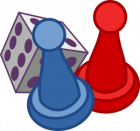 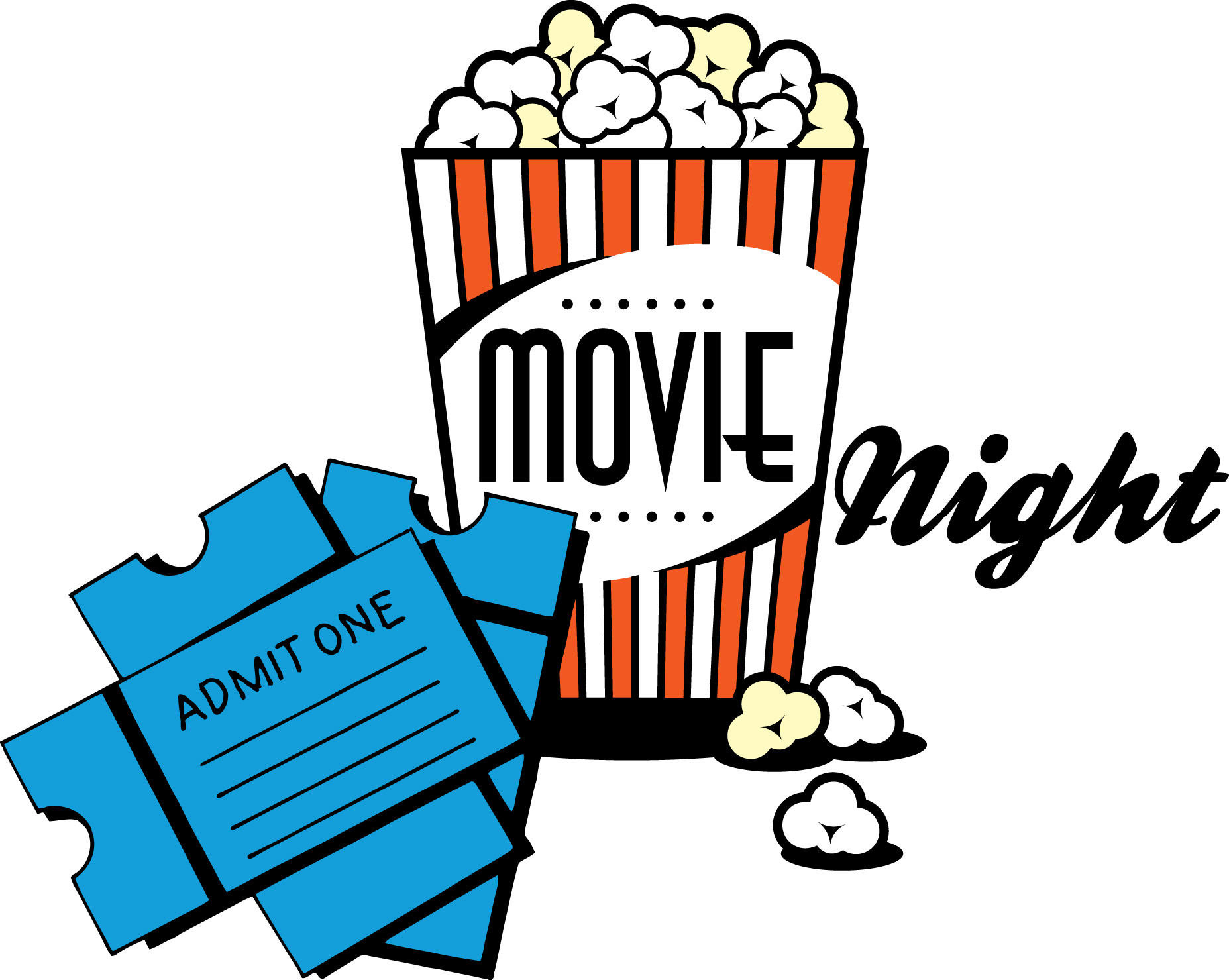 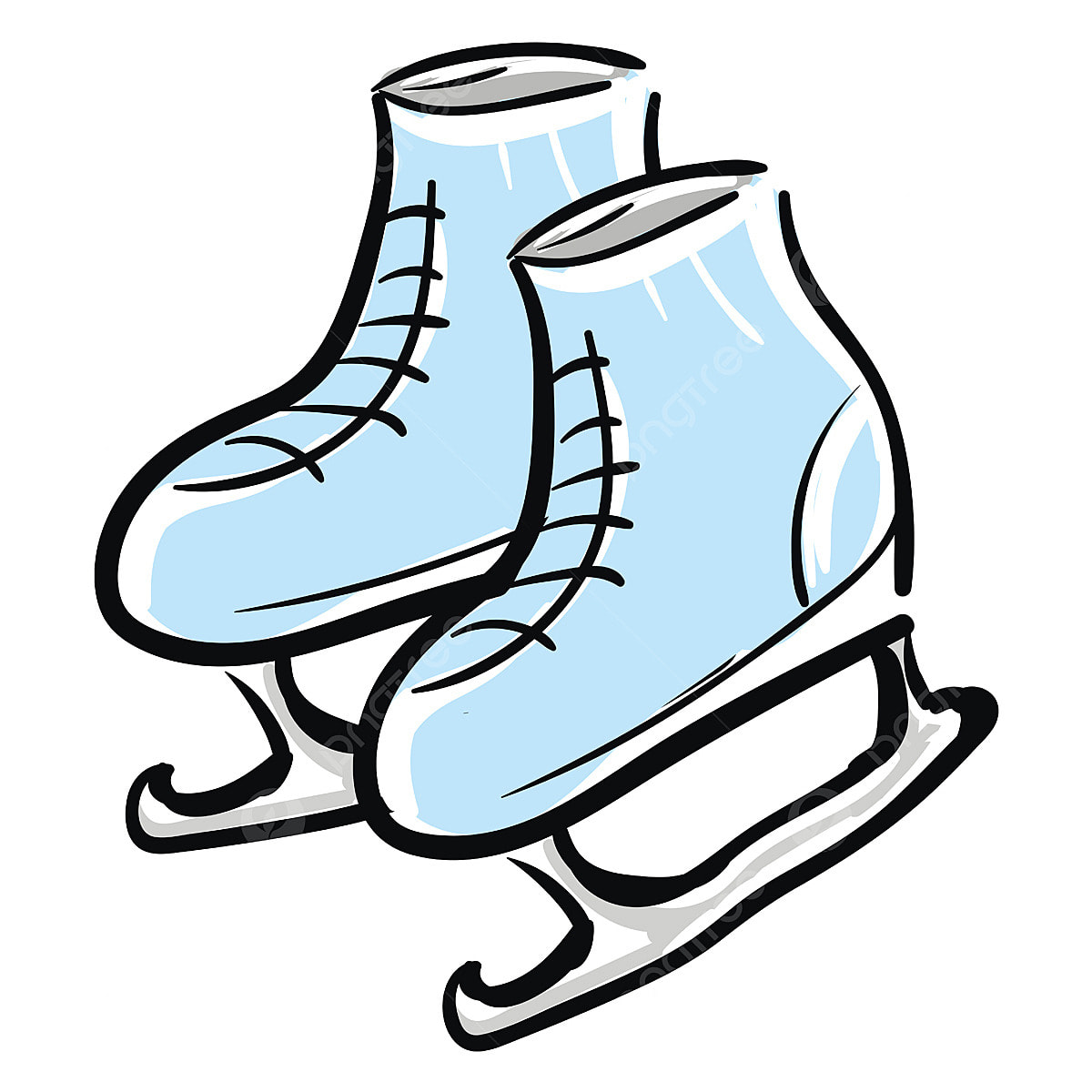 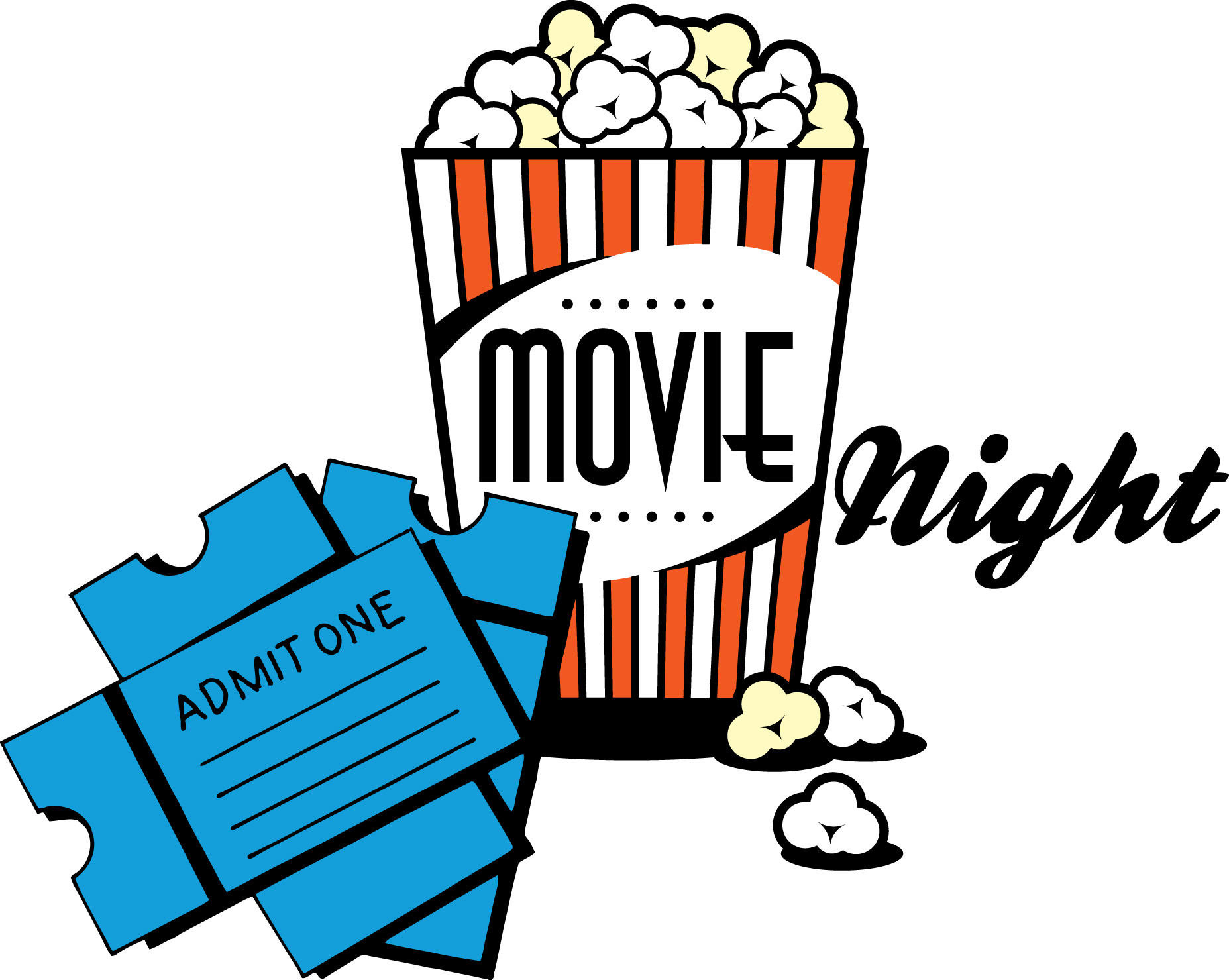 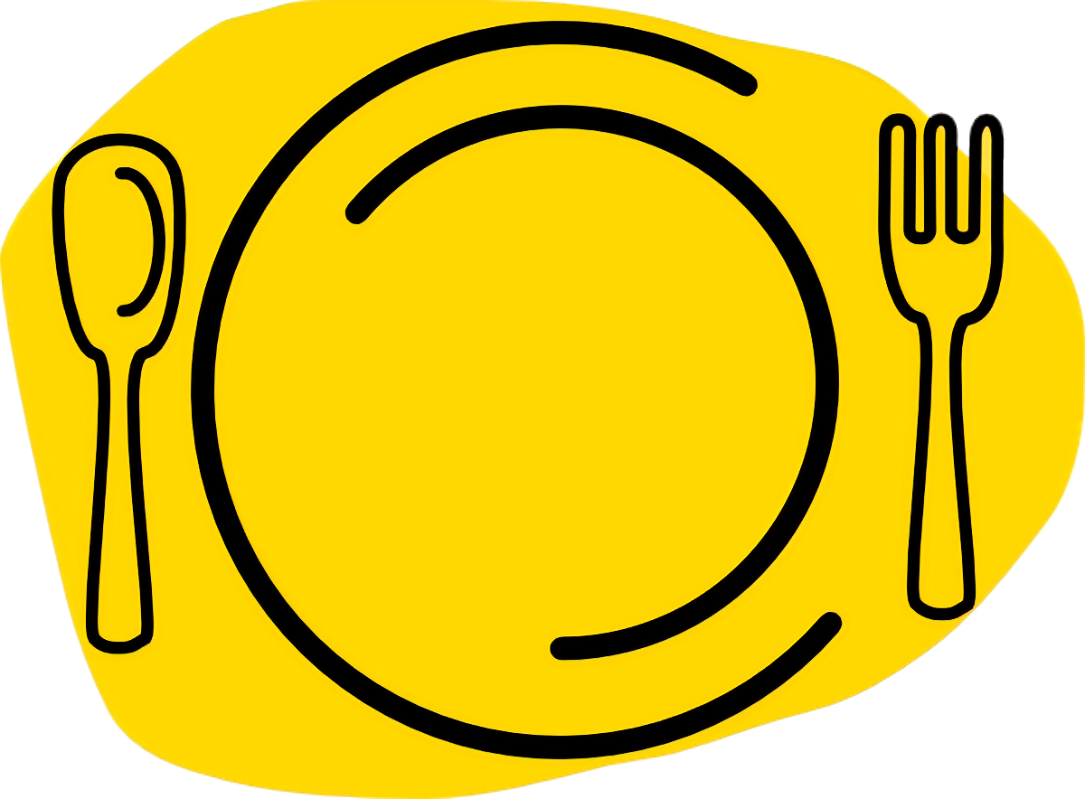 All trips are free only requirement is to be registered with the Youth Hub. 
Spaces are limited, please contact the Youth Hub to confirm your place.